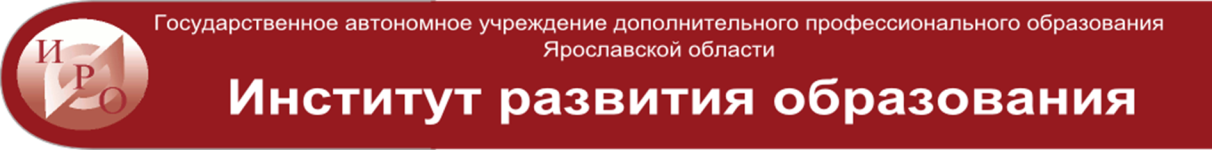 Планирование методической работы на основе изучения уровня профессиональной компетентности педагогов
© Соловьев Я.С, к.п.н., доцент кафедры начального образования
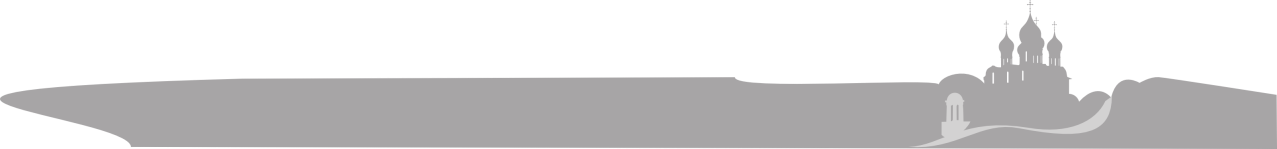 Логика планирования
Самооценивание педагогов
Анализ индивидуальных профилей
Составление индивидуального плана профессионального развития
Выявление общих тенденций и схожих задач профессионального развития педагога (школы, МО…)
Определение результатов методической работы и критериев оценки
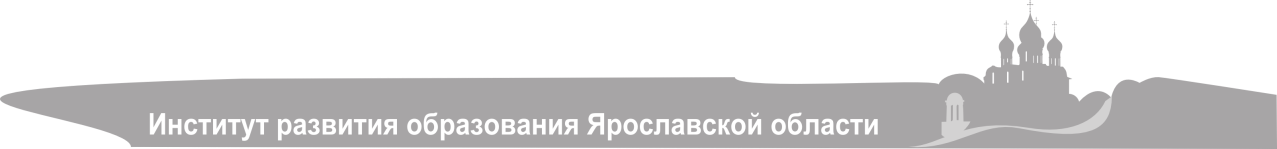 Диагностика уровня профессиональной компетентности
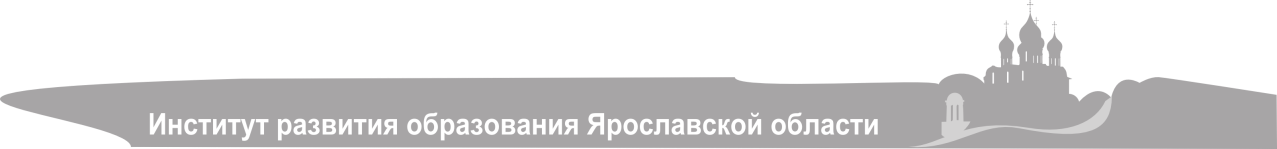 Сущность профессиональной компетентности педагога
Результат труда педагога по реализации ООП: 
сформированность основных видов УУД
Личностные 
УУД
Регулятивные УУД
Познавательные 
УУД
Коммуникативные УУД
Профессиональная компетентность педагога
Личностный 
компонент
Функциональный 
компонент
Коммуникативный компонент
Рефлексивный компонент
Структура профессиональной компетентности педагога
Уровни профессиональной компетентности педагога
Третий
сформированность 
профессиональной 
компетентности в полной мере, 
позволяющая обеспечить 
высокое качество результатов
Второй 
достаточный минимум, 
который позволит педагогу 
организовать образовательный процесс
 в соответствии с современными требованиями
Первый
базовый, обязательный для осуществления 
педагогической деятельности, 
но недостаточный для реализации требований стандарта
Совместное диагностическое исследование и планирование
Методика работы
Основные этапы работы
связаны с выявлением общих тенденций в профессиональном развитии педагогов
Индивидуальный профиль специалиста
Индивидуальный план профессионального развития
Анализ общих тенденций профессионального развития педагогов школы
Индивидуальный профиль специалиста
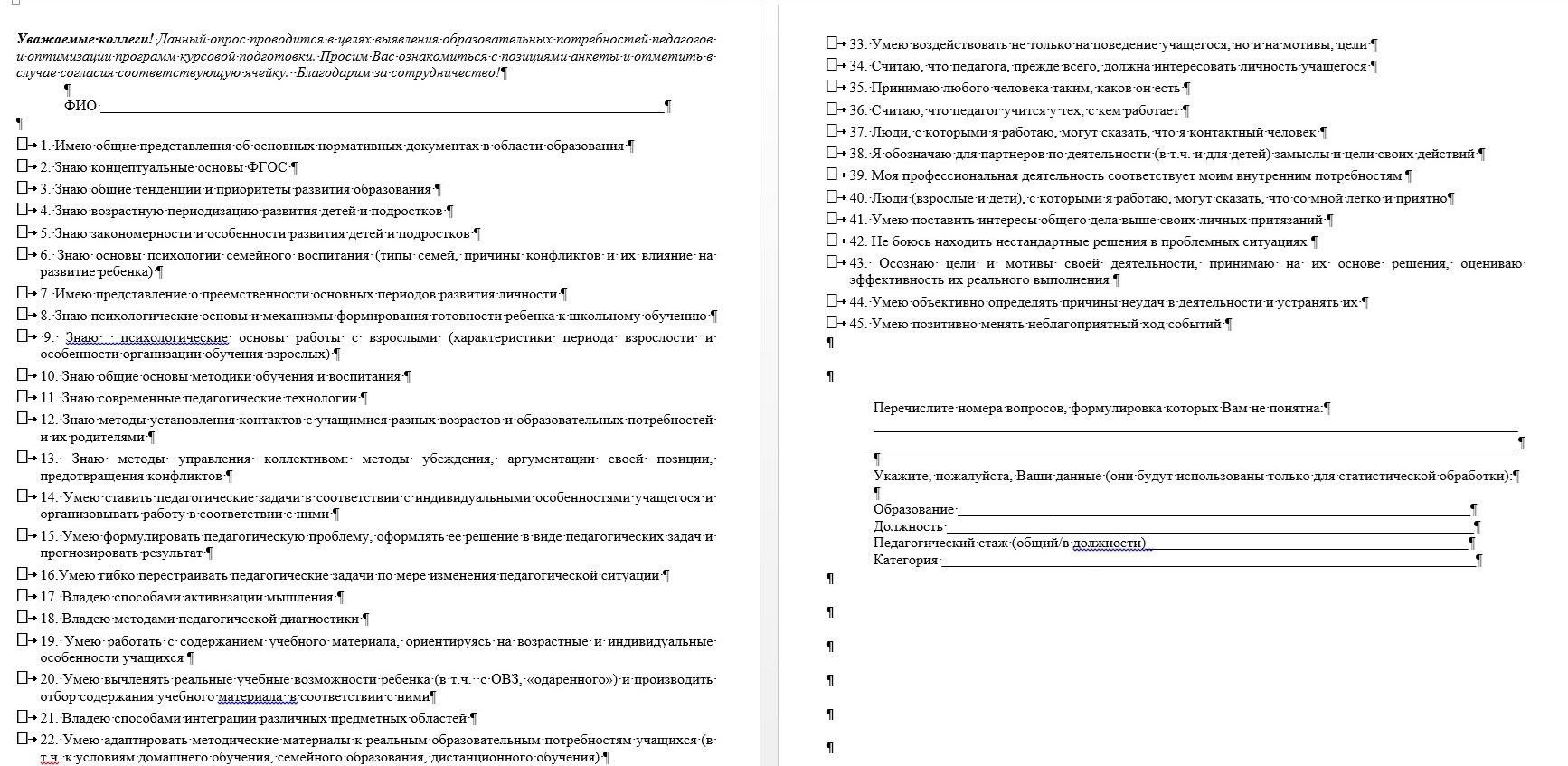 Индивидуальный профиль специалиста
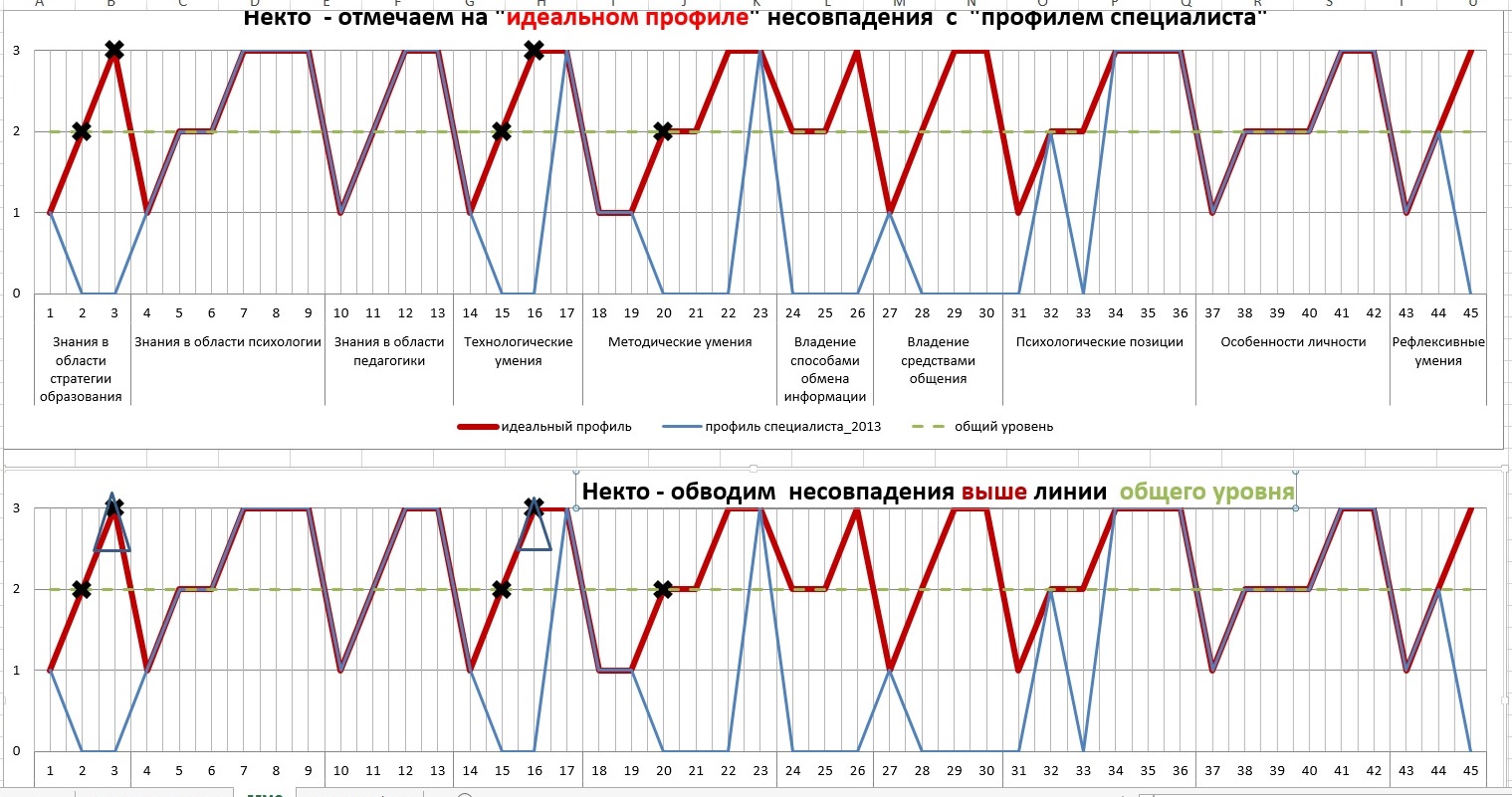 Индивидуальный профиль специалиста
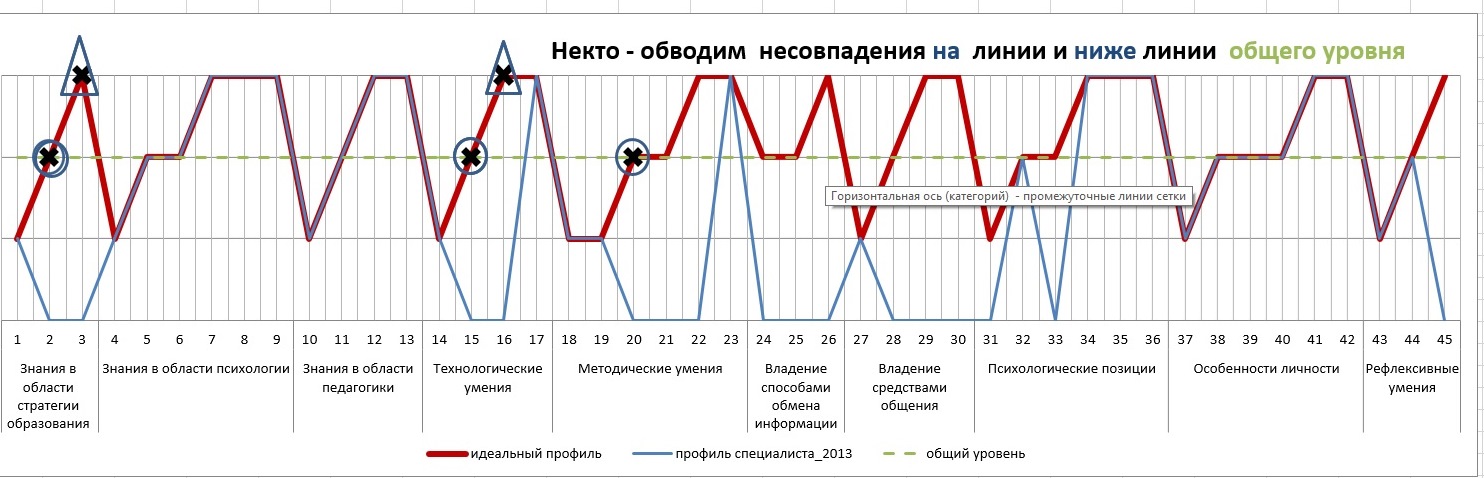 Индивидуальный план профессионального развития
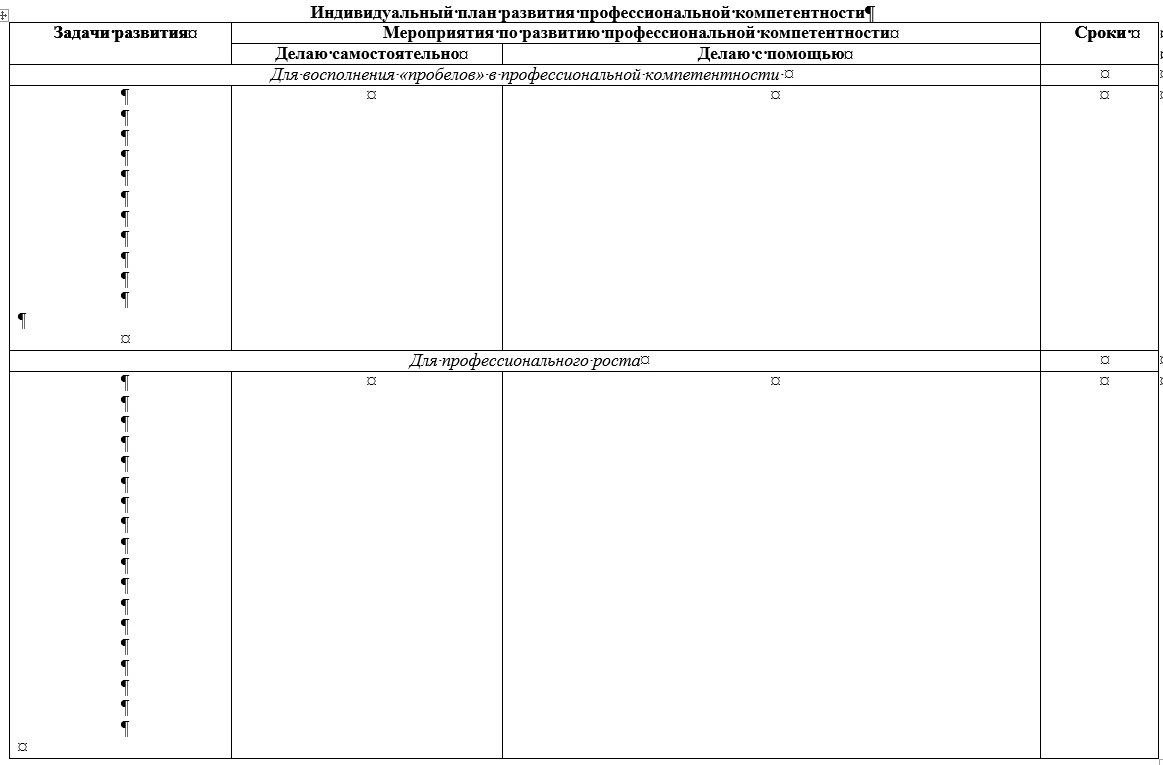 Анализ общих тенденций
Результат методической работы
Общие тенденции
Педагоги знают основы индивидуального подхода
Педагоги проектируют уроки и внеурочную деятельность в соответствии с современными требованиями (формулируют образовательные результаты – предметные, метапредметные, личностные, конструируют на их основе цель, подбирают адекватные способы достижения цели, анализируют результат)
Педагоги владеют диалогическим стилем общения
Используют технологии, позволяющие удовлетворить инд. обр.потребности учеников
Недостаточность профессиональных знаний, необходимых в реализации индивидуального подхода в работе с ребенком и его семьей
Недостаточная сформированность собственных проектировочных умений учителей (прогнозирование результата, целеполагание, анализ полученного результата)
Недостаточная сформированность коммуникативных умений
Недостаточное владение технологиями личностно-развивающего образования
Способы достижения
Задачи
Актуализировать знания по проблеме индивидуализации образовательного процесса 
Отработать практические умения проектировать урок в логике деятельного подхода, позволяющего учитывать индивидуальные потребности учащегося
Способствовать овладению педагогами диалогическим стилем общения
Способствовать развитию умения анализировать и оценивать эффективность деятельности
Анализ практики организации работы с семьей, выбор новых адекватных форм, проведение проектировочных семинаров, апробация разработок, КПК по освоению диагностическим инструментарием
Совместное проектирование и анализ учебных мероприятий, мастер-классы, КПК по проектированию образовательной деятельности, КПК по современным образовательным технологиям 
Тренинги коммуникативной компетентности
Обучение технологии формирующего оценивания
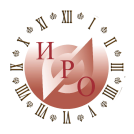 Время профессионального роста
Благодарю за внимание
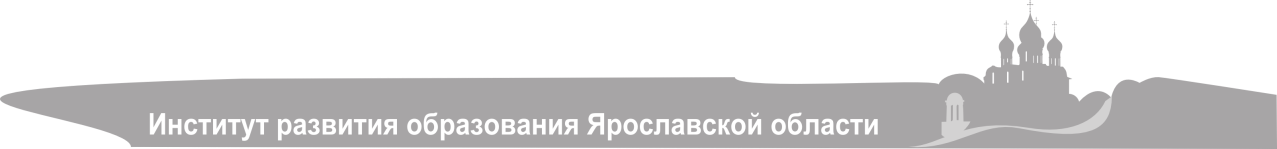 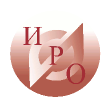 Образование без границ
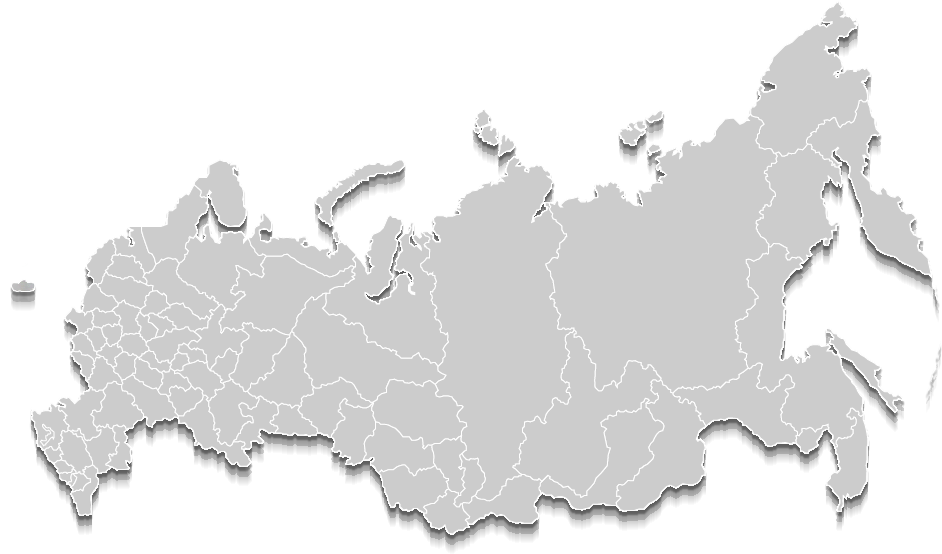 Контактная информация:
Россия г. Ярославль, ул. Богдановича, 16 
Тел.: +7 (4852) 21-06-83 
Сайт: www.iro.yar.ru
E-mail: rcnit@iro.yar.ru
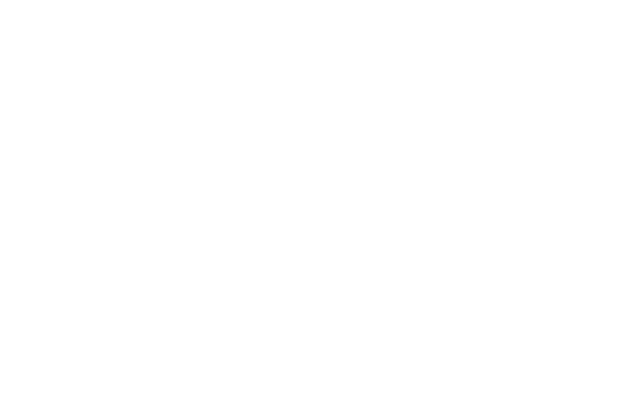 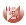 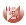 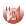 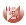 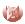 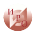 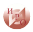 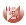 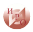 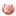 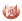 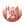 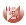 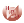 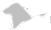 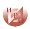 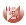 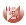 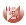 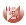 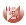 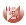 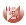